Session: 2021- 2022
CORRESPONDING PHOTOS WITH EVENT NAME:
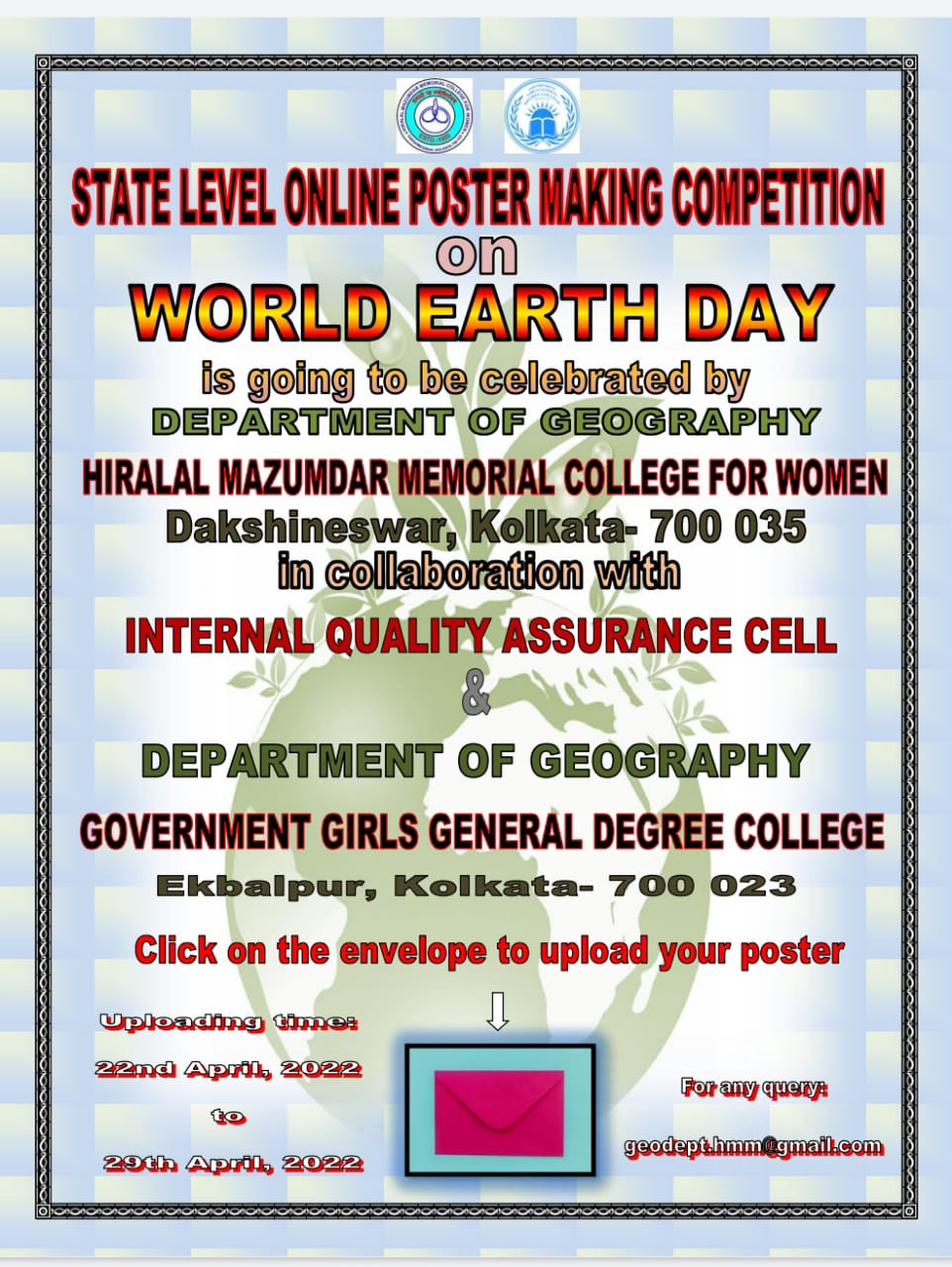 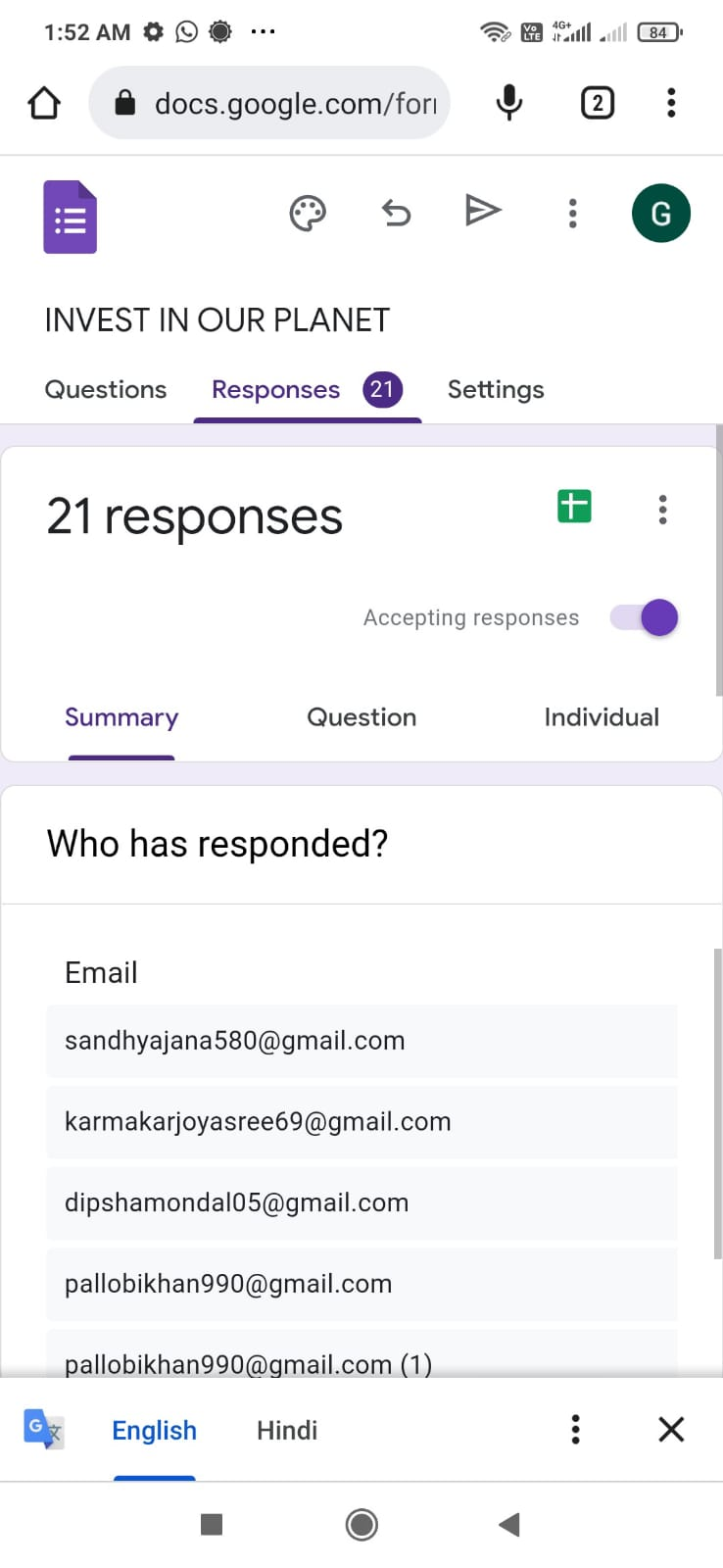 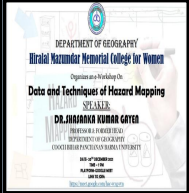 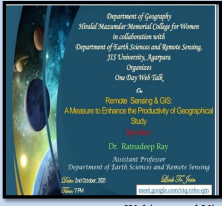 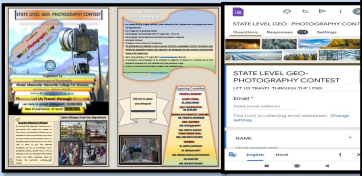 Webinar with 
Dr. S. K. Gayen
World Earth Day
Online Observation
Popular Talk by 
Dr. Ratnadeep Ray
Geo- Photography Contest
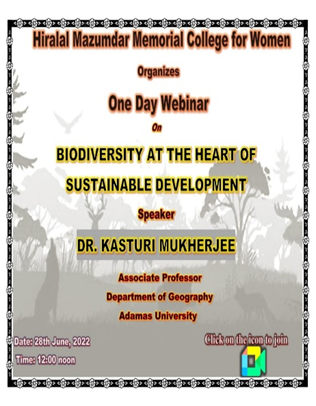 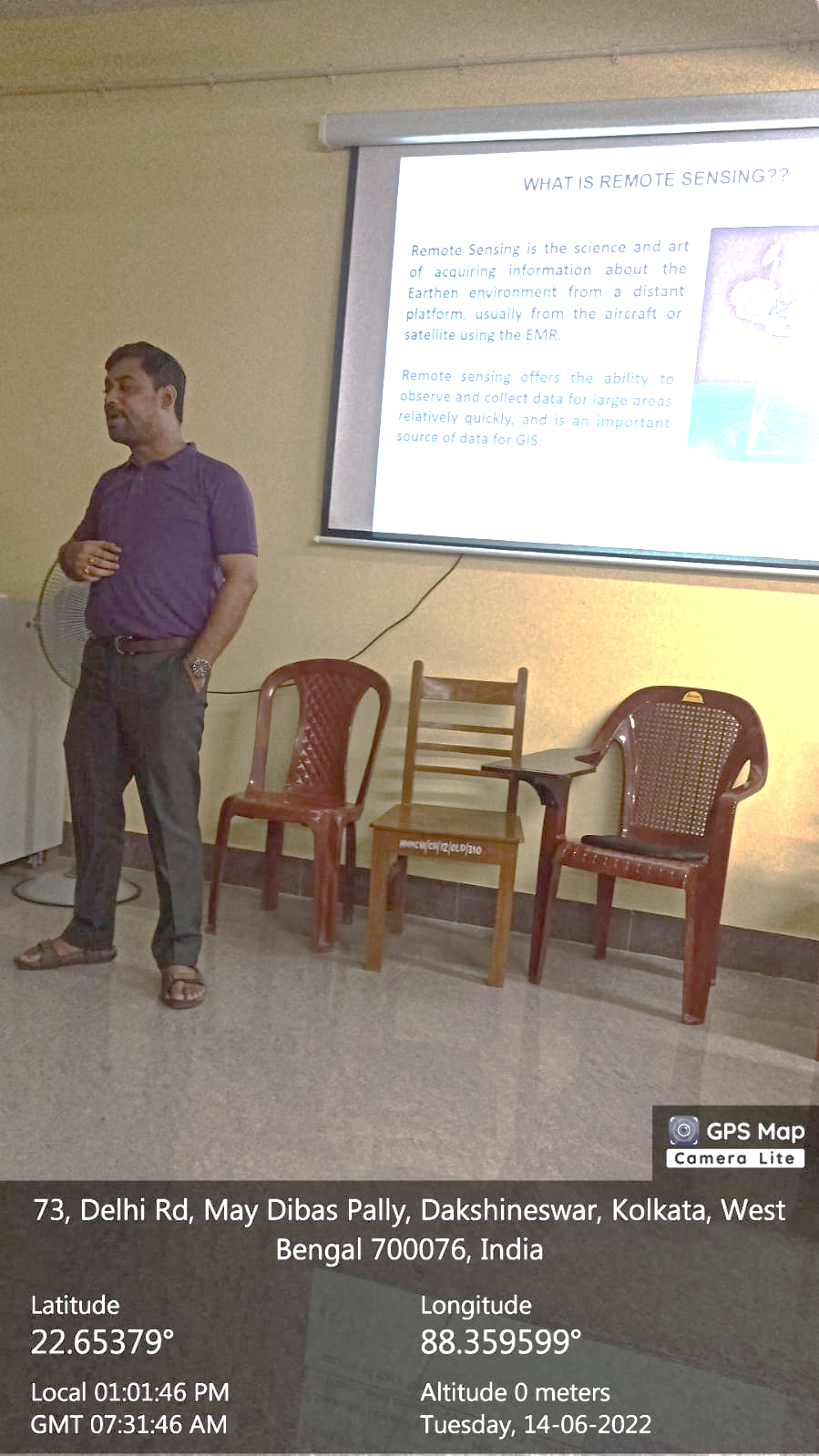 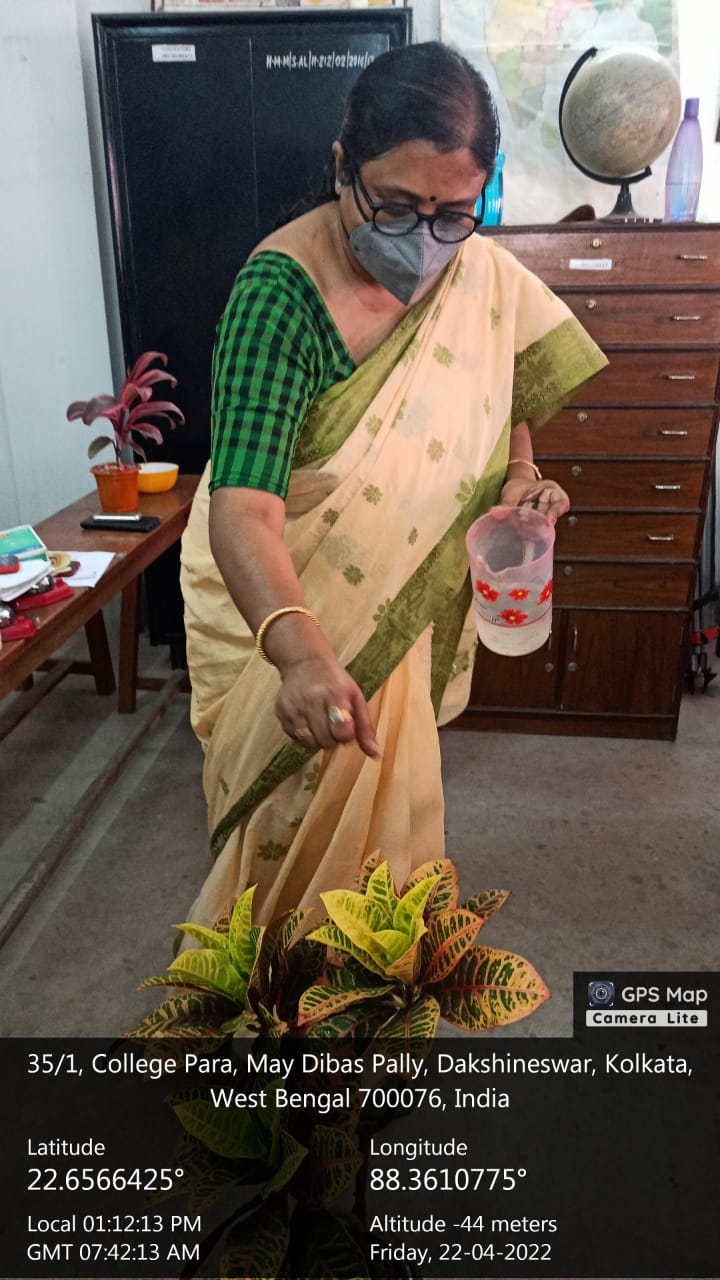 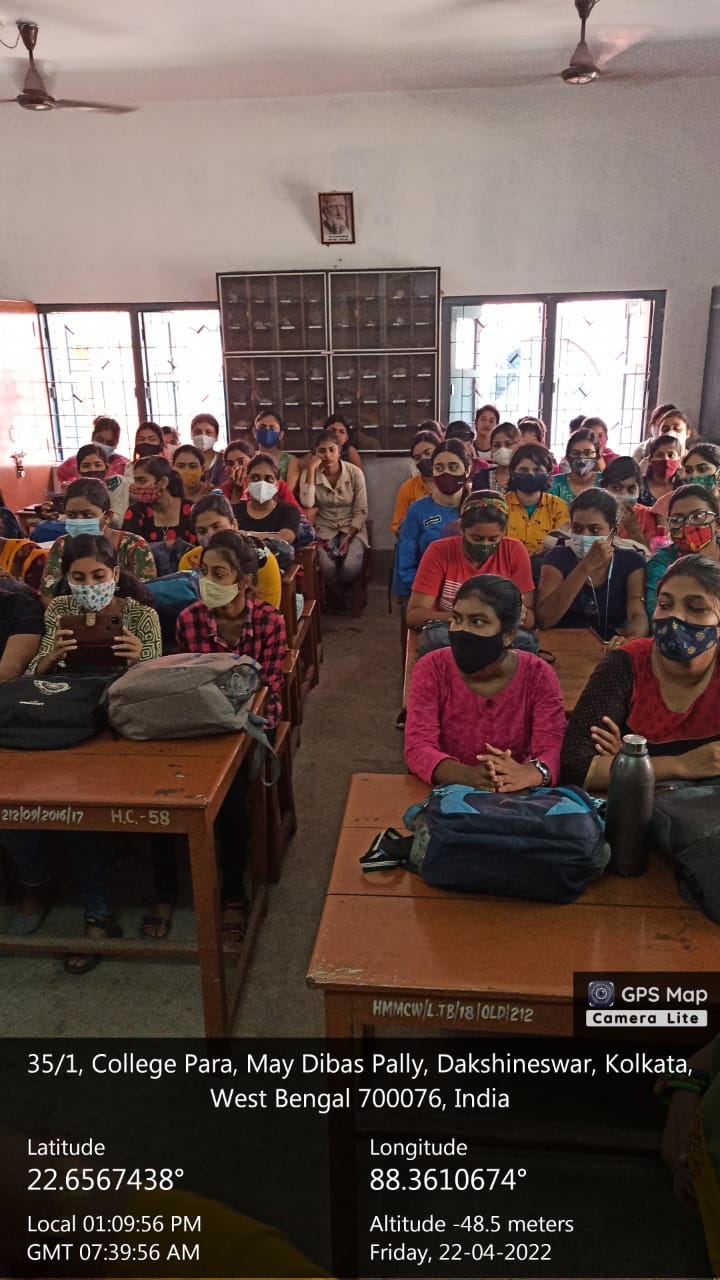 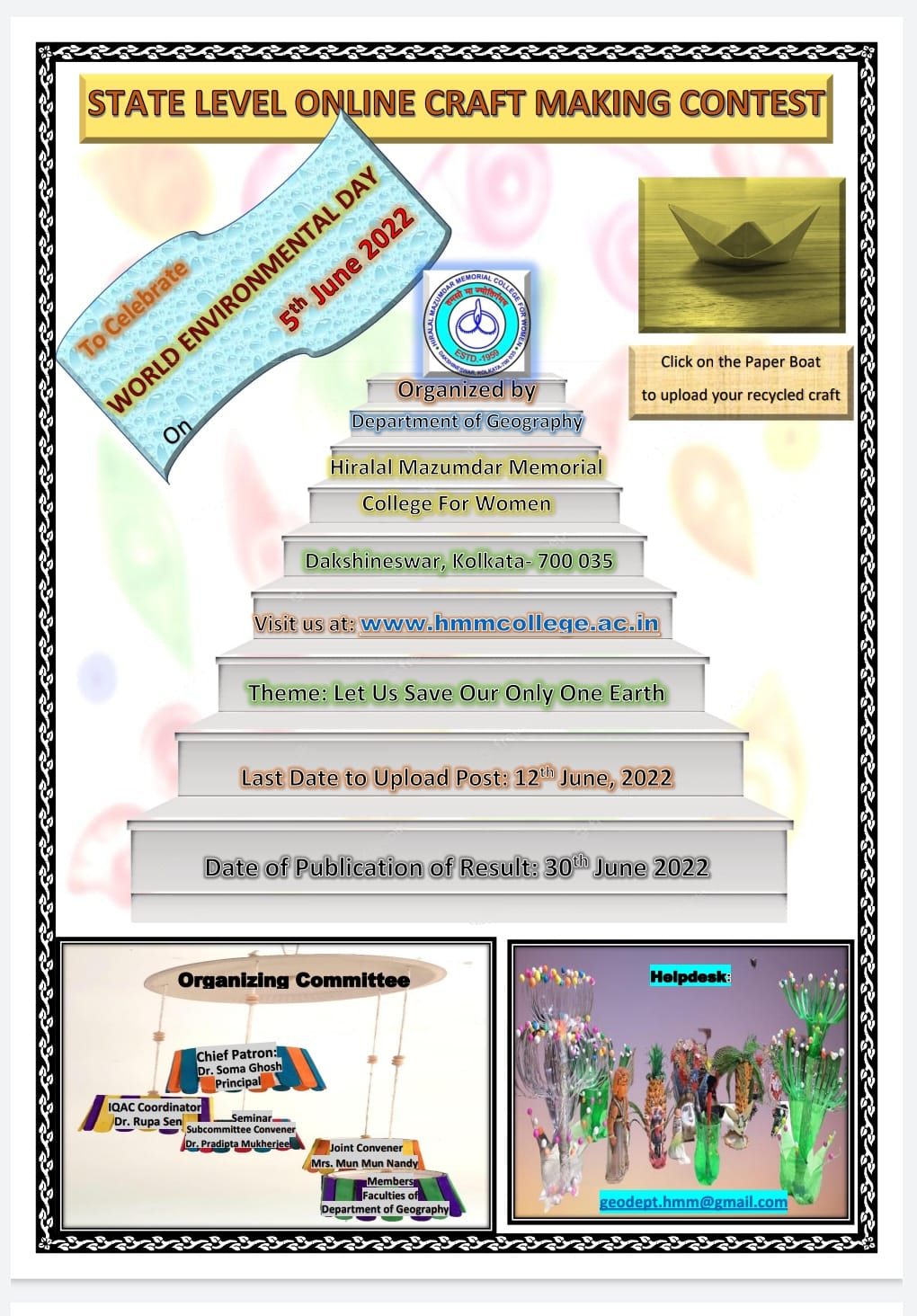 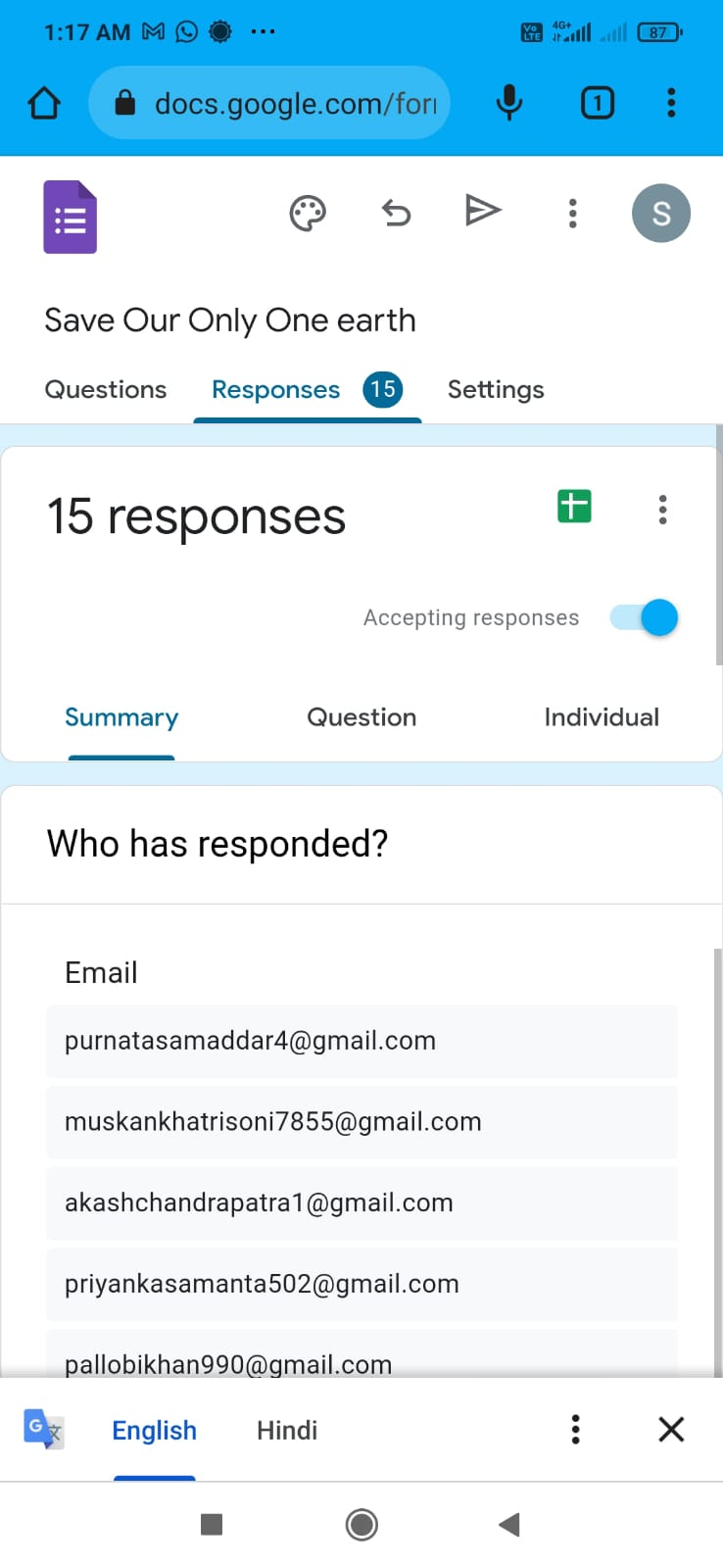 Seminar by 
Dr. Ratnadeep Ray
Webinar with 
Dr. Kasturi Mukherjee
Online Craft making Contest
World Earth Day
Offline Observation